The UK Cross-Media Measurement Platform
Intro to Origin
April 2025
Market challenges
Siloed, Proprietary Measurement
Audience 
Fragmentation
Channel & Format Proliferation
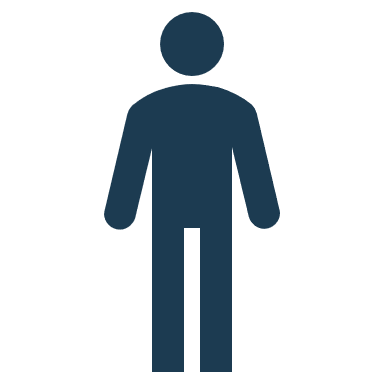 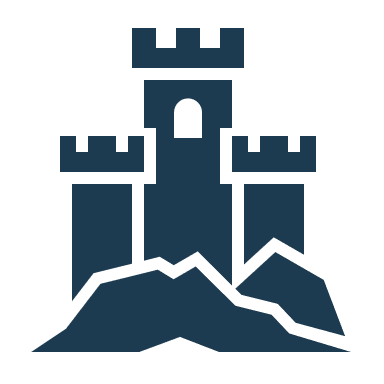 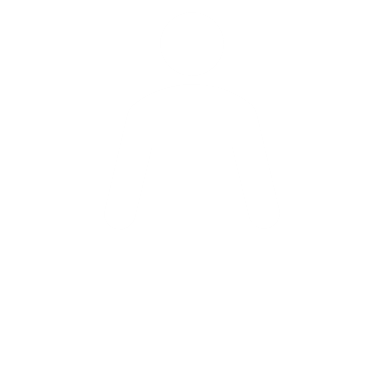 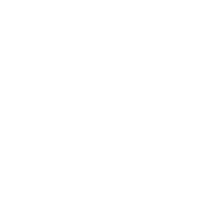 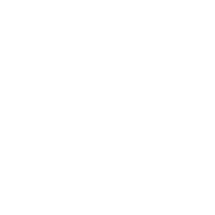 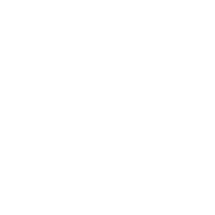 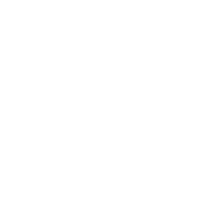 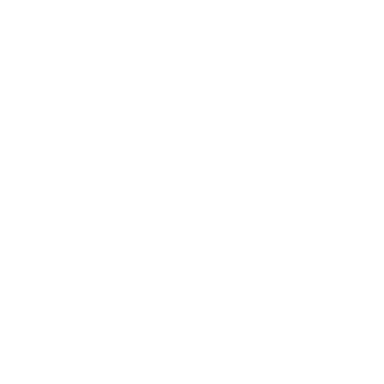 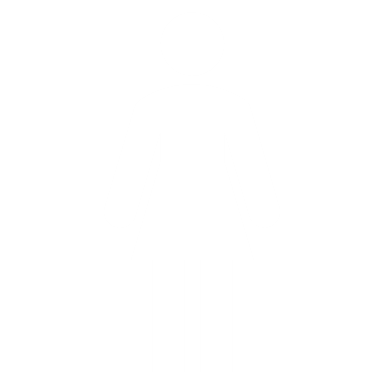 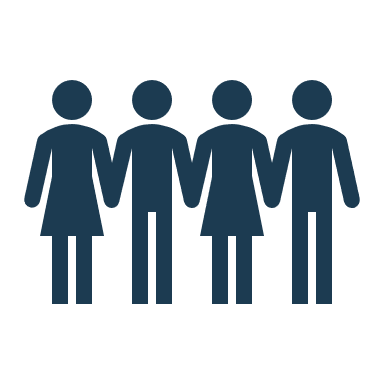 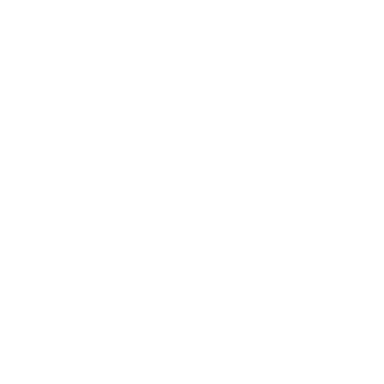 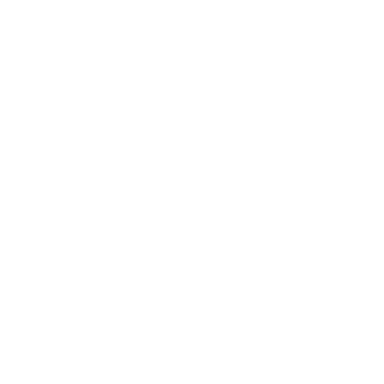 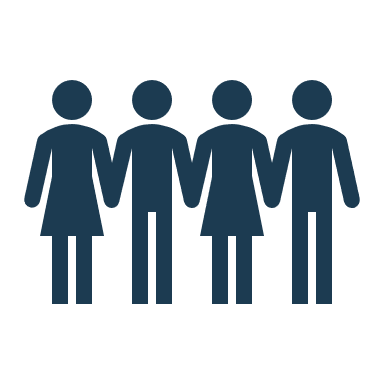 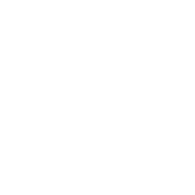 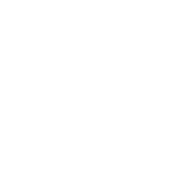 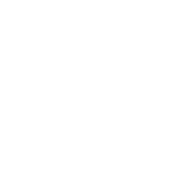 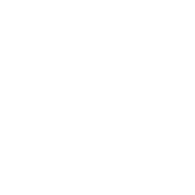 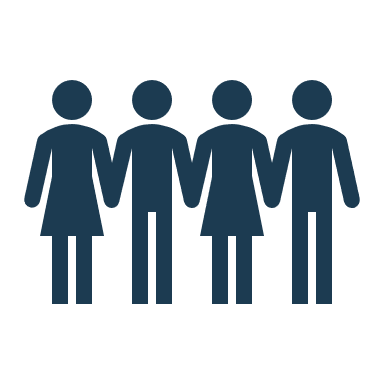 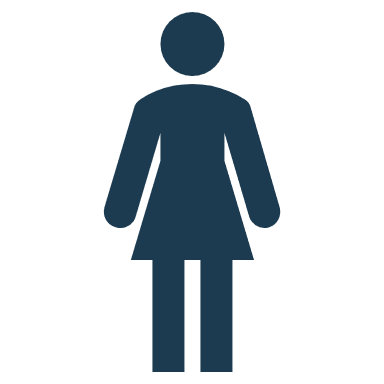 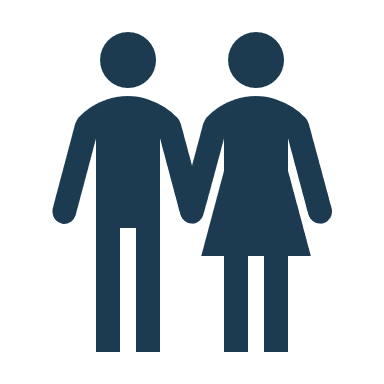 2
Origin is a world-first solution
Advertiser led
Single source
Privacy safe
Independently audited
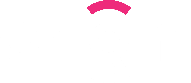 3
© Origin 2025
1
Drive 
Efficiency
2
Improve Audience Experience
3
Increase Campaign Effectiveness
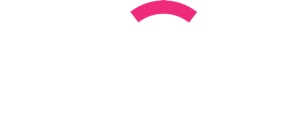 4
© Origin 2025
Part of the WFA’s global framework
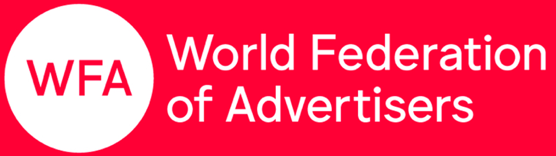 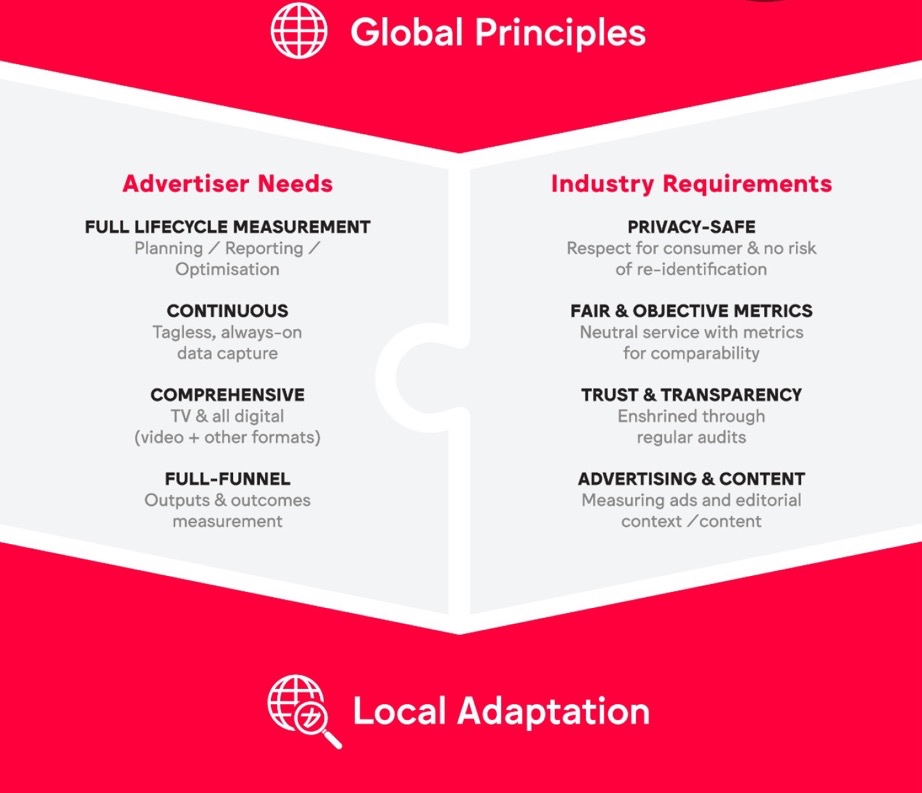 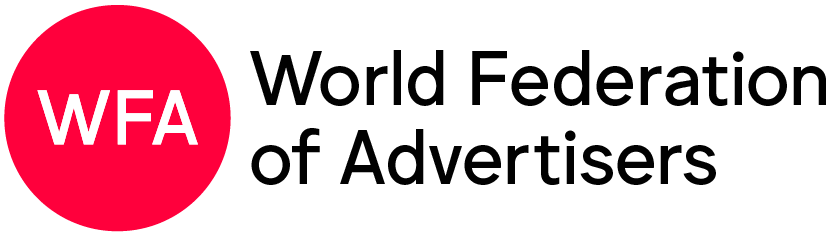 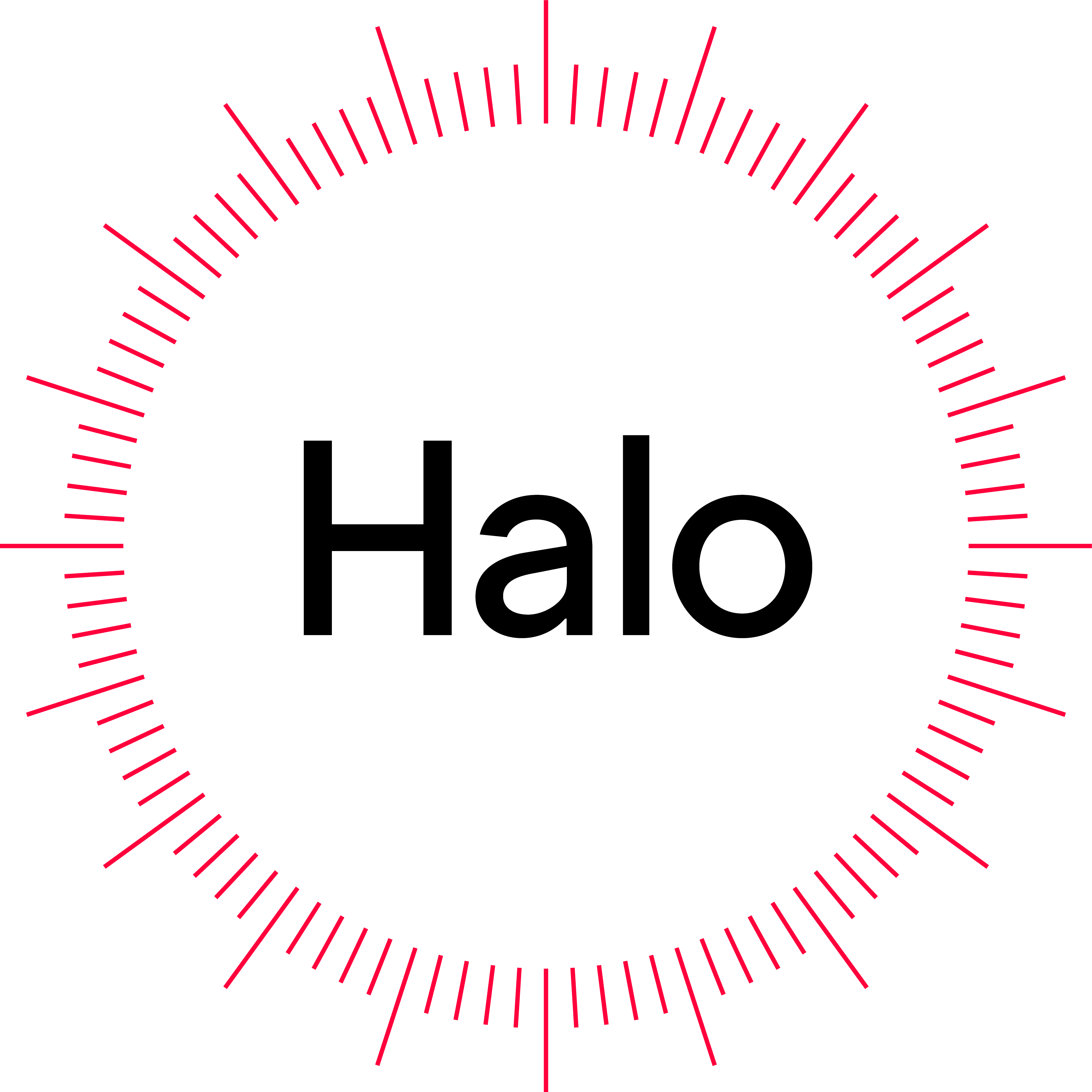 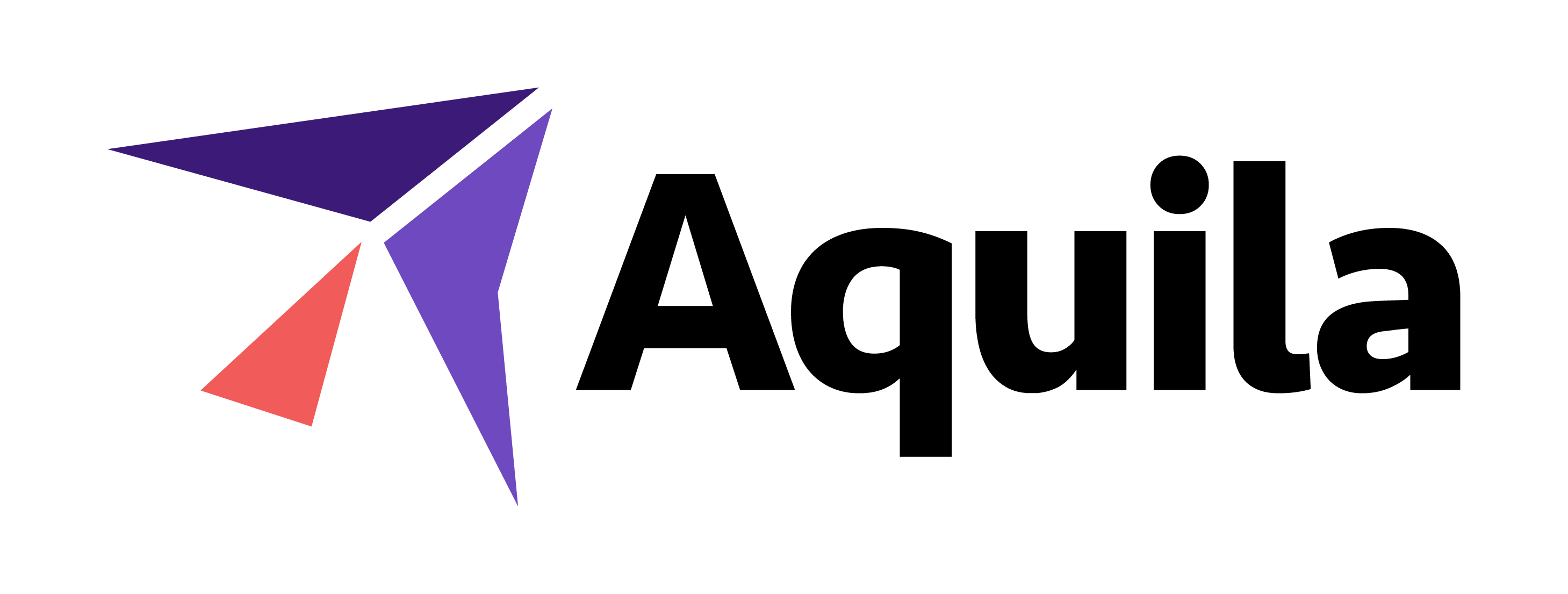 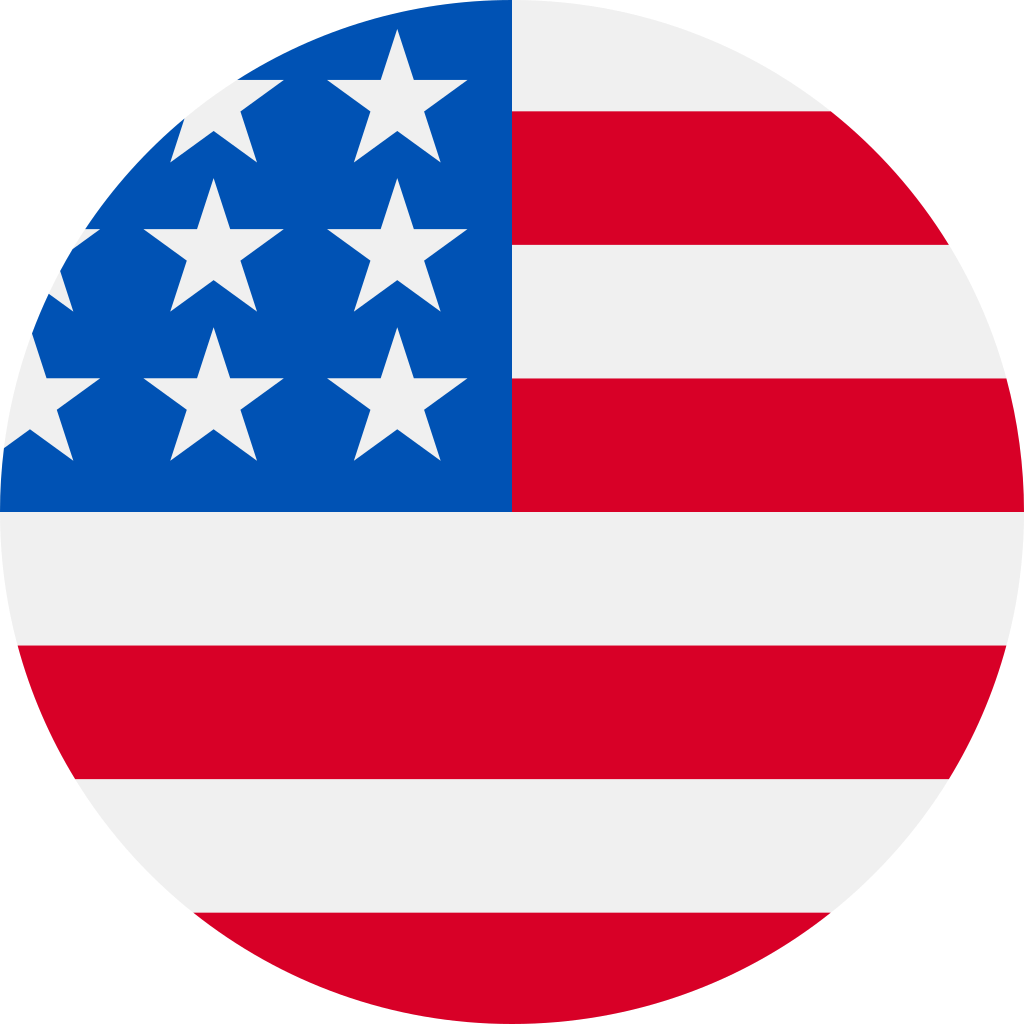 5
Over 50 funding stakeholders involved in service design
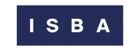 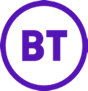 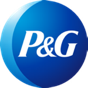 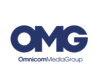 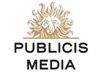 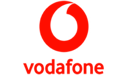 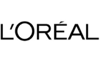 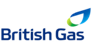 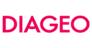 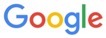 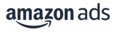 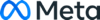 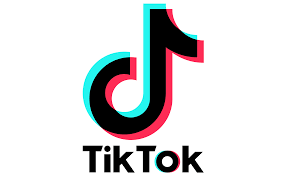 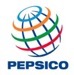 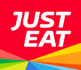 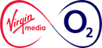 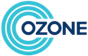 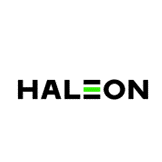 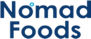 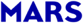 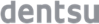 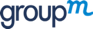 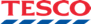 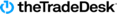 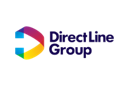 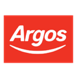 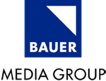 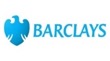 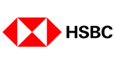 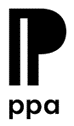 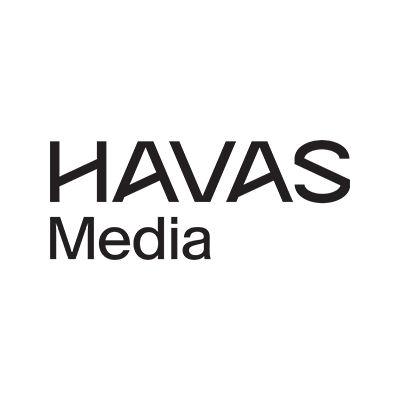 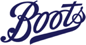 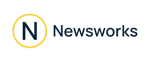 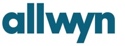 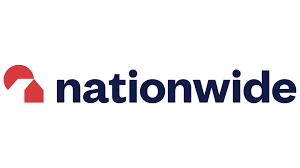 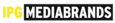 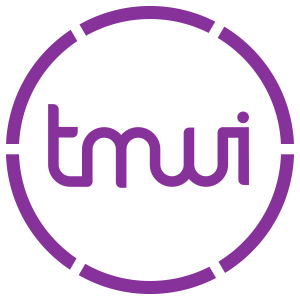 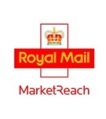 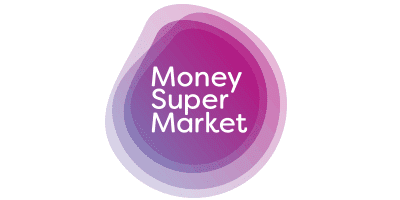 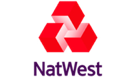 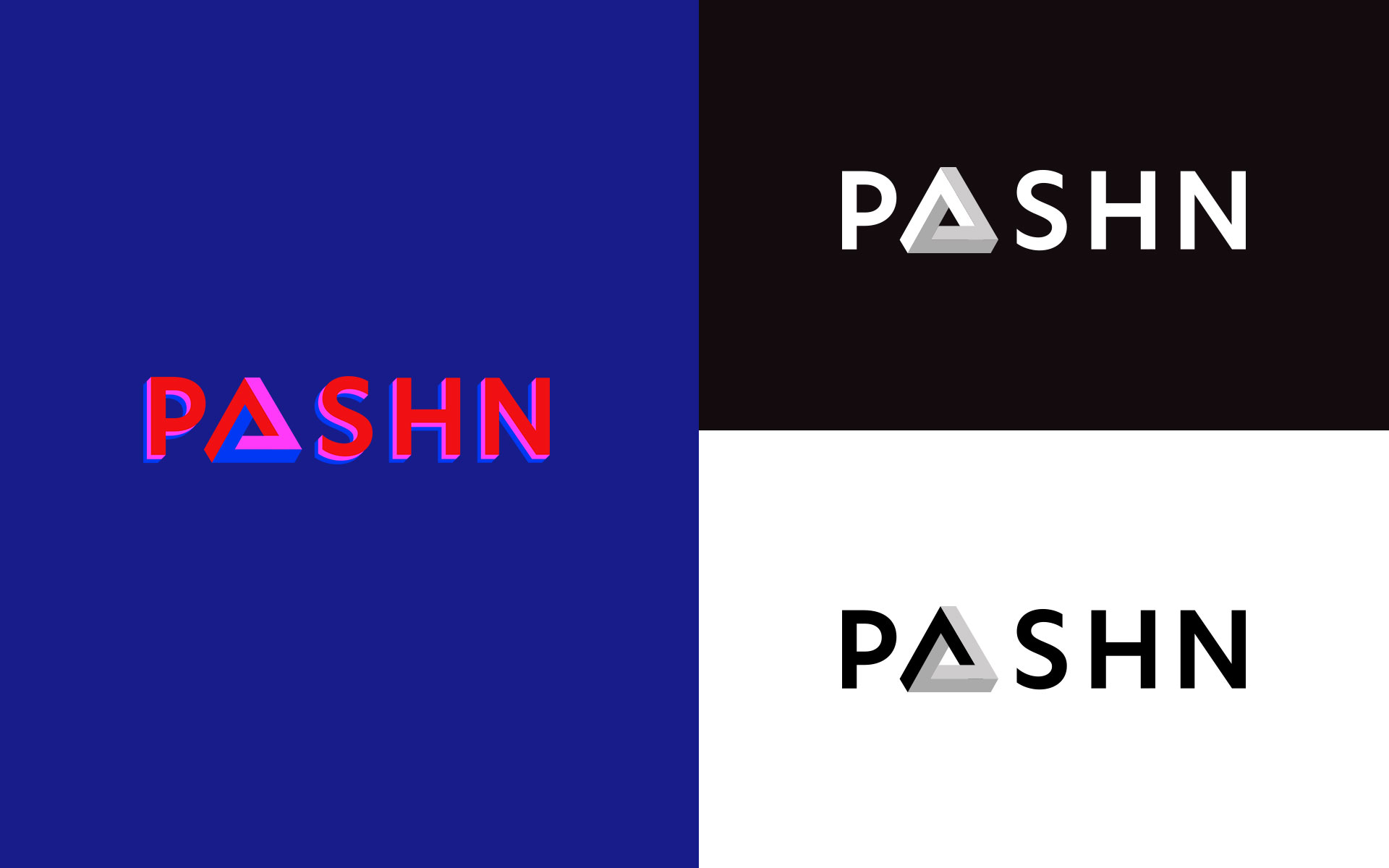 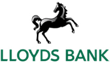 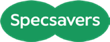 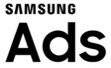 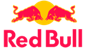 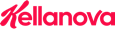 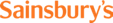 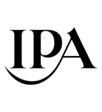 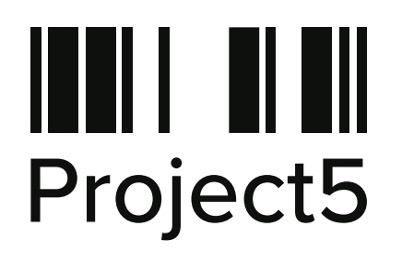 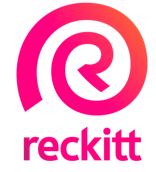 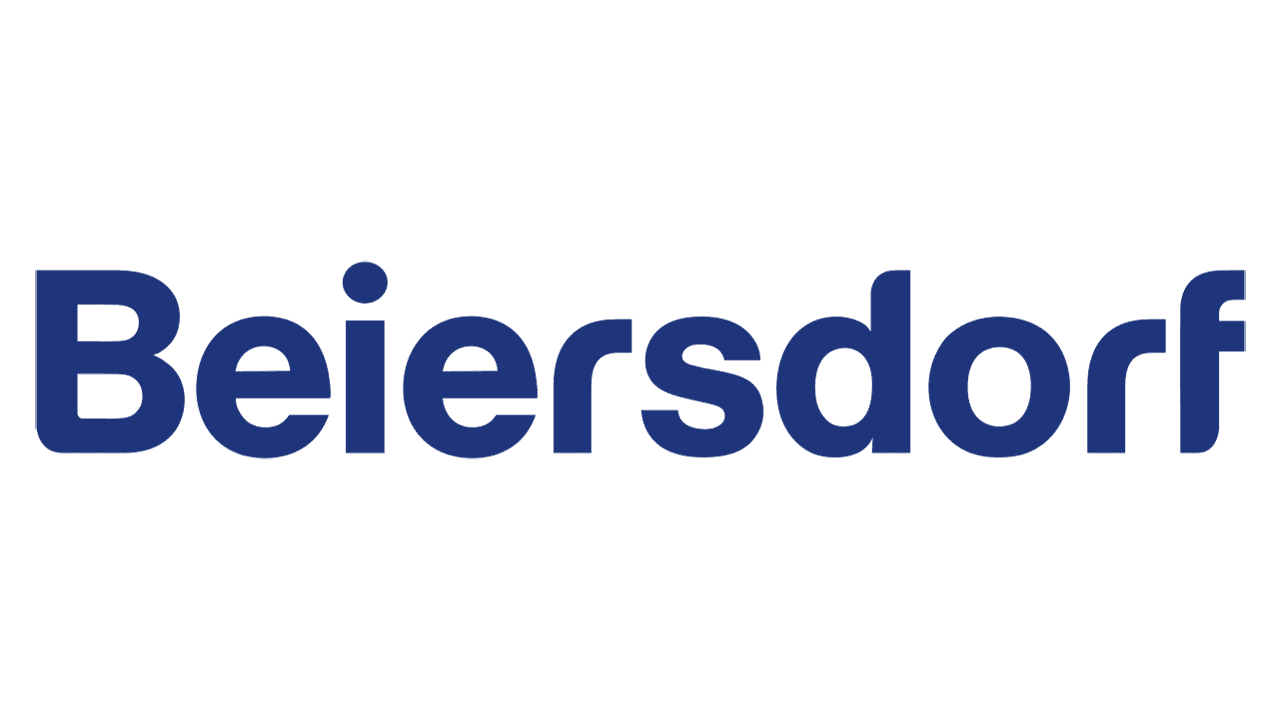 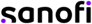 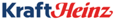 6
Near term roadmap – progressive expansion of end user base
Q1 2025
Q2 2025
Q3 2025
Q4 2025
Q1 2026
Q2 2026
Beta Trial
Platform development & stability
User feedback
Pilot
Platform development & stability
Contractual completion
Expanded Availability
7
Beta Trial - High Level Summary
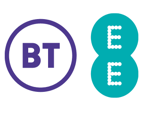 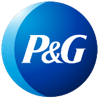 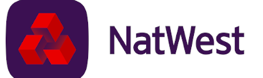 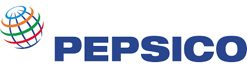 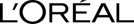 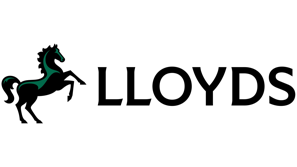 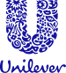 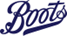 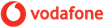 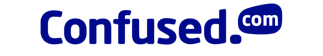 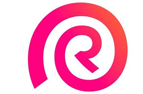 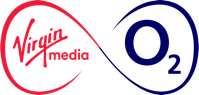 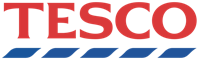 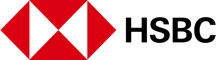 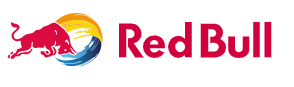 46
Advertisers & agencies onboarded
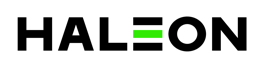 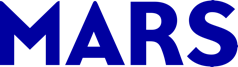 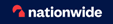 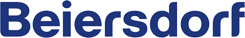 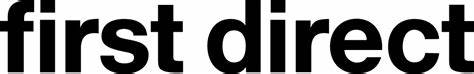 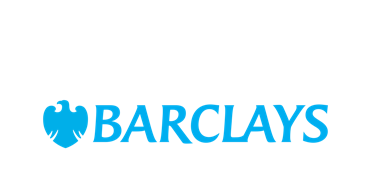 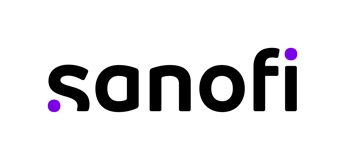 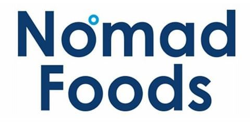 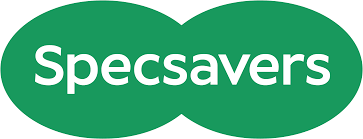 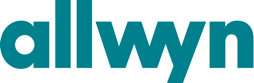 >80%
UK media agency billings
£3bn
Annual media spend
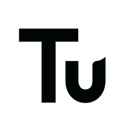 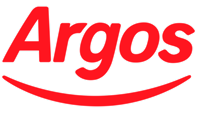 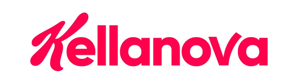 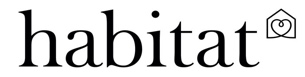 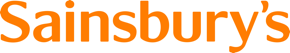 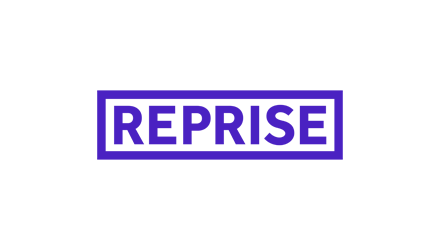 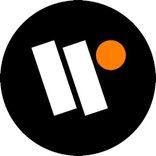 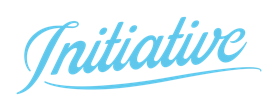 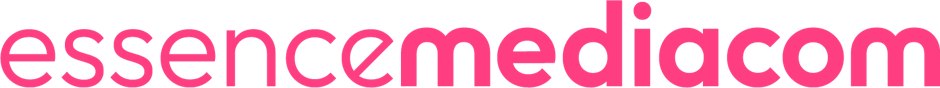 750+
Reports generated
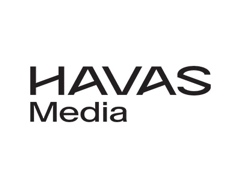 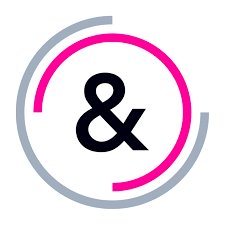 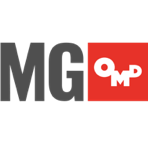 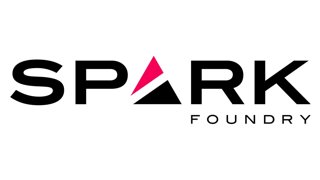 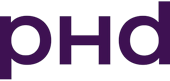 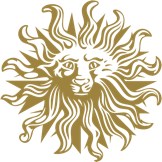 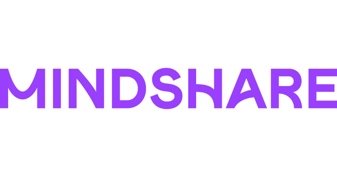 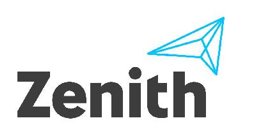 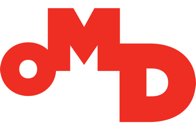 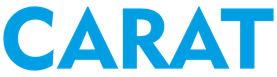 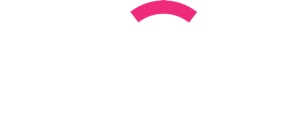 8
New features dropping across 2025…
Q1
Q2
Q3
Q4
TikTok inventory
Social Grade Demos
Report slicing – device
Extended data availability
Amazon inventory
Reach overlap reports
Report scheduling
Demographic filters
Incremental reach
Measured by Origin (MBO)
API connection
API end–to-end
Premium Reporting
9
…and greater media coverage
Post 2025
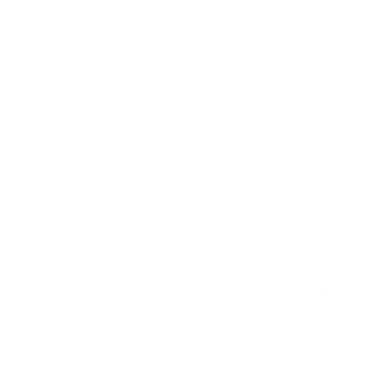 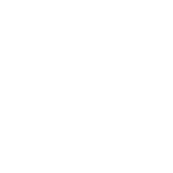 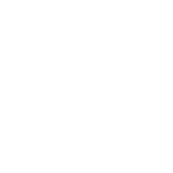 2025
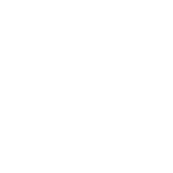 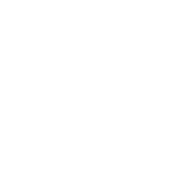 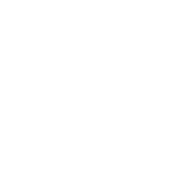 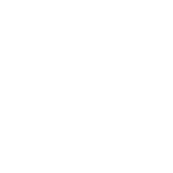 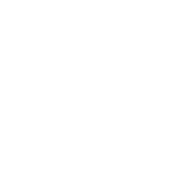 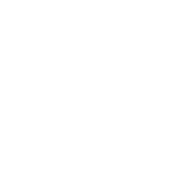 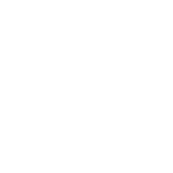 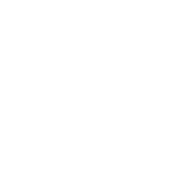 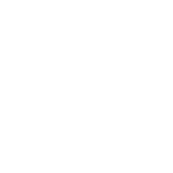 TV
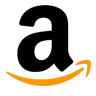 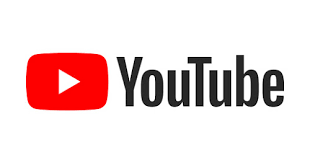 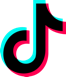 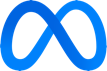 70%
UK Adspend
>90%
UK Adspend
10
Origin Use Cases: 
Supporting Campaign Decisions
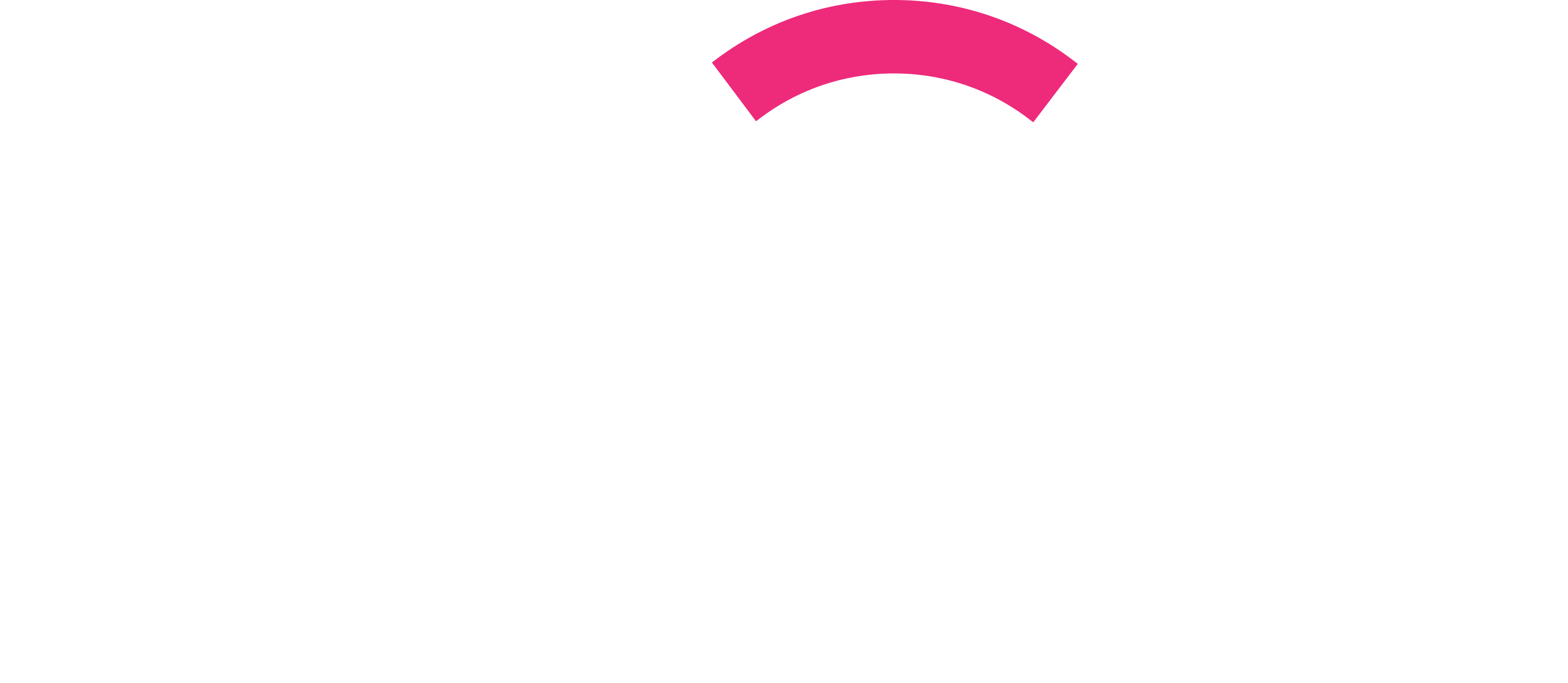 11
© Origin 2025
Supporting decisions to drive campaign effectiveness
Strategic Planning
Post-campaign Analysis
In-flight Optimisation
A core contributor to weekly reporting
Which media channels are delivering most effectively against our core KPI?
Frequency
Unique reach/ incremental reach
Quality reach - Viewability and view through rates
Cost per reach/ frequency 
Flighting/ ad stock 
This would enable you to move budget for short term course correction mid campaign
A core component of a PCA or a QBR
What did we learn last time and what could we do differently next time?
Which partners deliver most reach?
Which partners deliver most unique reach?	
Which partners deliver most cost effective reach?
Who is driving frequency of message?
Who is driving completed reach – apples and apples comparisons on view through rates
How does our campaign cover build?
How can Origin contribute to bigger decisions for planning forward
Weights behind my media partners
Strategic role of the partners
Brand visibility in a time period – looking at my performance across multiple campaigns rather than just one campaign:
Total no. campaigns to run at any time
Creative placements 
View through rates
Frequency of message 
Channel hierarchy in strategic planning
Most relevant target audience
Structural effectiveness:
channel role, measurement approach, etc.
In-campaign course correction
How to improve future campaign execution
Origin enables you to see your de-duplicated Total Campaign Delivery (ie Reach and Frequency) for the first time.  From gross siloes to actual net campaign delivery
Illustrative data!
Siloed Gross Audience Reach
(31m + 13.5m + 5.3m ≠49.7m)
40.1m (69%) reach of All Adults at 4.64 OTS
5.2m
31.0m
Vendor 2
Vendor 1
Vendor 1
13.5m
Vendor 2
Vendor 3
Vendor 3
*not to scale
*not to scale
**Synthetic data for illustrative purposes
[Speaker Notes: 2.47, 0.95, 5.68]
Unique & duplicated reach – touchpoint roles
Illustrative data!
Vendor Channel Reach
Adults Millions, Total Reach (+1)
31.0m
Vendor 1 Unique Audience
8.8m(28%)
Vendor 2 Unique Audience
Vendor 3 Unique Audience
Duplicated Audience
13.5m
22.2m(72%)
6.9m(51%)
5.2m
2.8m(55%)
6.6m(49%)
2.3m(45%)
Vendor 1
Vendor 2
Vendor 3
CAN BE FILLED 
WITH YOUR DATA
___
___
___
Total spend (£)
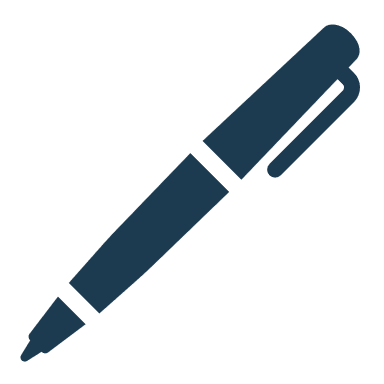 ___
___
___
Cost per 1,000 (£CPM)
CPM = Cost/ Impressions x 1000
How to optimise in-campaign reach?
How could future campaigns be structured? 
What is the role of each medium? 
How cost effective is each vendor?
**Synthetic data for illustrative purposes
Overlap reports – where is duplication happening and how much real overlap is there?
Illustrative data!
Siloed Gross Audience Duplication
(8.8m + 2.8m + 6.9mm ≠18.5m)
9m cross over (22% of net campaign reach)
2.3m
Vendor 2 (5.2m)
Vendor 1 (31m)
Vendor 1
2.8m
22.2m
8.8m
6.6m
9m 
(22%)
6.9m
Vendor 2
Vendor 3
Vendor 3 (13.5m)
*not to scale
*not to scale
**Synthetic data for illustrative purposes
[Speaker Notes: 2.47, 0.95, 5.68]
Overlap reports – where is duplication happening and how much real overlap is there?
Illustrative data!
Siloed Gross Audience Duplication
(8.8m + 2.8m + 6.9mm ≠18.5m)
9m cross over (22% of net campaign reach)
2.3m
Vendor 2 (5.2m)
Vendor 1 (31m)
Vendor 1
2.8m
22.2m
8.8m
18%
6.6m
6.9m
1%
1%
Vendor 2
2%
Vendor 3
Vendor 3 (13.5m)
*not to scale
*not to scale
**Synthetic data for illustrative purposes
[Speaker Notes: 2.47, 0.95, 5.68]
Incremental reach – helping to manage across touchpoints
Illustrative data!
Incremental Unique Reach
Adults Millions, Total Reach (+1)
6.6
2.3
31.1
22.2
Vendor 1
Vendor 2
Vendor 3
Total
What is the role of each vendor?
Portfolio touchpoint management
Budget shifts
This document has been created with synthetic data for illustrative purposes only
17
Understanding cover build by video completion status
Illustrative data!
Cumulative Audience Reached with 100% Video Exposure – Total Campaign 
Adults Millions, Cumulative Reach (+1)
How to optimise view through rates
45
40
40
39
39
37
37
40
35
30
28
30
33
33
31
31
30
25
21
27
24
20
14
81%
viewed the ad to completion
20
15
16
4
10
12
5
0
3
WK 1
WK 2
WK 3
WK 4
WK 5
WK 6
WK 7
WK 8
WK 9
WK 10
WK 11
All Measurable Impressions
Custom (100% VTR)
Completion status by vendor
Illustrative data!
Cumulative with 100% VTR – Vendor 3
Adults Millions, Cumulative Reach (+1)
Cumulative with 100% VTR – Vendor 1
Adults Millions, Cumulative Reach (+1)
14
14
14
14
14
15
40
12
31
31
29
29
27
30
25
9
22
10
20
7
28
28
26
16
10
26
10
9
9
20
9
24
5
12
22
7
20
4
5
18
2
10
5
14
4
11
0
2
0
0
0
3
1
WK 1
WK 2
WK 3
WK 4
WK 5
WK 6
WK 7
WK 8
WK 9
WK 10
WK 11
WK 1
WK 2
WK 3
WK 4
WK 5
WK 6
WK 7
WK 8
WK 9
WK 10
WK 11
All Measurable Impressions
Custom (100% VTR)
All Measurable Impressions
Custom (100% VTR)
Does each vendor play the role expected
How could future campaigns be improved
Frequency and Impressions
Illustrative data!
How to optimise future campaign frequency
Assigning roles to each vendor
Private and Confidential
This document has been created with synthetic data for illustrative purposes only
[Speaker Notes: Three Key Points Comparison Text Icon Work speed settings gear]
The voice of the advertiser
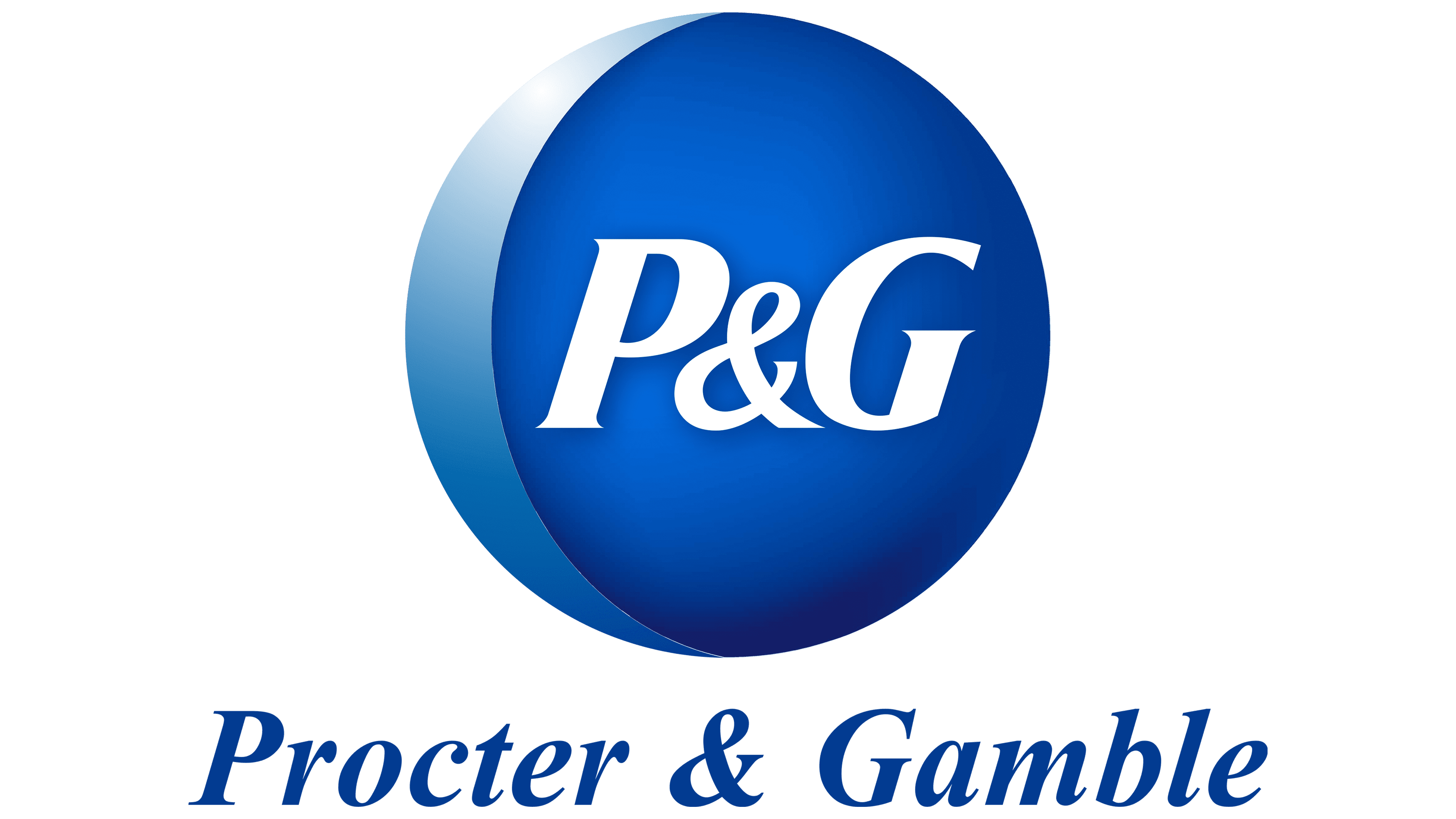 Matt Thomas   
 Senior Director, Brand & Media, N Europe
21
FAC – Fractional Advertiser Contribution
0.1% on all media
Automated collection via agency
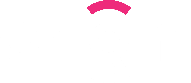 22
© Origin 2025
Roadmap that supports media-neutral planning
Premium Reporting
Core Reporting
Planning
Outcomes
23
Thank you
Origin
12 Henrietta Street
London
WC2E 8LH
Martin Lawson
martinl@isba.org.uk
originmediameasurement.com